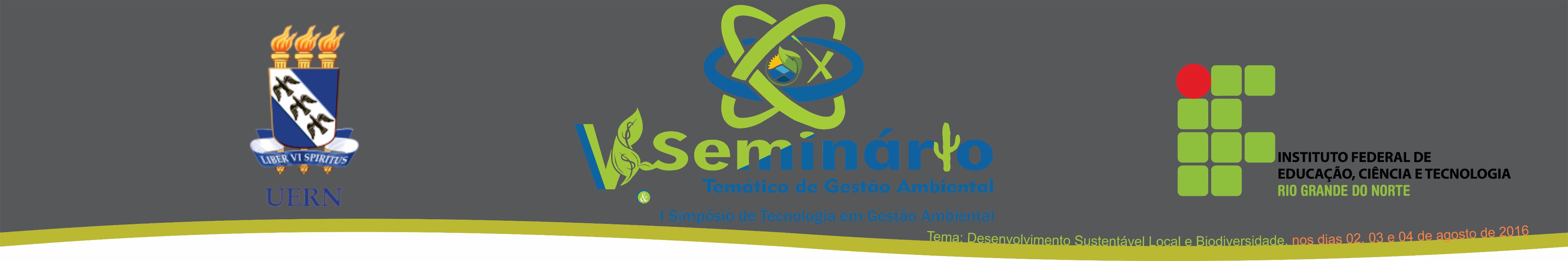 TITULO: SUBTÍTULO (se houver ) (escrita centralizada, letras maiúsculas, negrito, fonte maior) .
(Nome completo  - 1º autoria), aluno da UERN –  curso  ..... ,  xxxxxx@hotmail.com  
        (Nome completo 2º autoria), aluno, curso Técnico ..... ,  xxxxx@yahoo.com.br
 (Nome completo da 3º autoria), aluno, curso....,  xxxxxxx@yahoo.com.br
(Nome completo  - 4º autoria), aluno da UERN –  curso  ..... ,  xxxxxx@hotmail.com  
        (Nome completo 5º autoria), Professor Orientador do..... , xxxxx@yahoo.com.br
Introdução

Algumas orientações sobre a organização textual e apresentação  gráfica de pôsteres para o evento:

    a) O conteúdo deve ser  autoexplicativo, sintético e   refletir a   essência do trabalho.  Organize-o em  seções tais como: 
        - introdução (contendo objetivos); 
        - objetivos;  
         -  material e métodos (ou metodologia);  
         -  resultados   e    discussões;  
         -  Conclusão e 
         -  referências (somente das citadas);
    b) organizar as informações  em colunas facilita a leitura;
    c) sempre que possível, apresente ilustrações que facilitem o entendimento ;
    d) o texto do Pôster deve ser legível a uma           distância de pelo menos 1 m, sendo que o  título possui uma fonte maior do que o   conteúdo textual e os títulos de seções   devem ser destacados;
     e) o tamanho do Pôster: largura – 90cm;  altura – 120cm (este modelo já está configurado nesta dimensão);

Materiais e métodos

Xxxxxxxxxxxxxxxxxxxxxxxxxxxxxxxxxxxxxxxxxxxxxxxxxxx
X
X
X
Xxxxxxxxxxxxxxxxxxxxxxxxxxxxxxxxxxxxxxxxxxxxxxxxxx
Resultados e discussões

xxxxxxxxxxxxxxxxxxxxxxxxxxxxxxxxxxxxxxxxxxxxxxxxxxxxxxxxxxxxxxxxxxxxxxxxxxxxxxxxxxxxxxxxxxxxxxxxxxxxxxxxxxxxxxxxxxxxxxxxxxxxxxxxxxxxxxxxxxxxxxxxxxxxxxxxxxxxxxxxxxxxxxxxxxxxxxxxxxxxxxxxxxxxxxxxxxxxxxxxxxxxxxxxxxxxxxxxxxxxxxxxxxxxxxxxxxxxxxxxxxxxxxxxxxxxxxxxxxxxxxxxxxxxxx

Conclusão

xxxxxxxxxxxxxxxxxxxxxxxxxxxxxxxxxxxxxxxxxxxxxxxxxxxxxxxxxxxxxxxxxxxxxxxxxxxxxxxxxxxxxxxxxxxxxxxxxxxxxxxxxxxxxxxxxxxxxxxxxxxxxxxxxxxxxxxxxxxxxxxxxxxxxxxxxxxxxxxxxxxxxxxxxxxxxxxxxxxxxxxxxxxxxxxxxxxxxxxxxxxxxxxxxxxxxxxxxxxxxxxxxxxxxxxxxxxxxxxxxxxxxxxxxxxxxxxxxxxxxxxxxxxxxxxxxxxxxxxxxxxxxxxxxxxxxxxxxxxxxxxxxxxxxxxxxxxxxxxxxxxxxxxxxxxxxxxxxxxxxxxxxxxxxx
X
X
X
X
X
X
X
X
Xxxxxxxxxxxxxxxxxxxxxxxxxxxxxxxxxxxxxxxxxxxxxxxxxxxxxxxxxxxxxxxxxxxxxxxxxxxxxxxxxxxxxxxxxxxxxxxxxxxxxx

Referências

Xxxxxxxxxxxxxxxxxxxxxxxxxxxxxxxxxxxxxxxxxxxxxxxxxxxxxxxxxxxxxxxxxxxxxxxxxxxxxxxxxxxxxxxxxxxxxxxxxxxxxxxxxxxxxxxxxxxxxxxxxxxxxxxxxxxxxxxxxxxxxxxxxxxxxxxxxxxxxxxxxxxxxxxxxxxxxxxxxxxxxxxxxxxxxxxxxxx
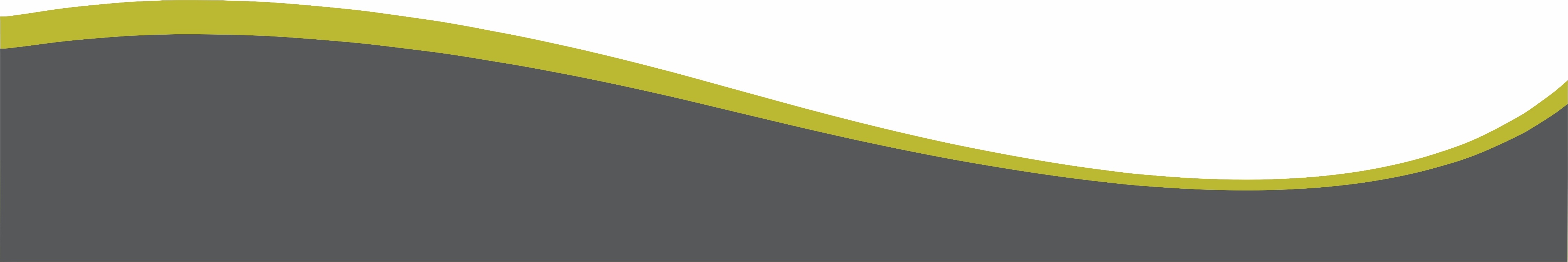